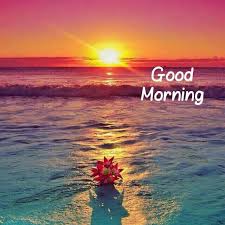 Welcome
Presented by
Mst. Sahida Banu
Asssistant Teacher,
Hoza Government Primary School.
Durgapur, Rajshahi.
Phone No.01717905032
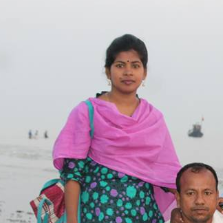 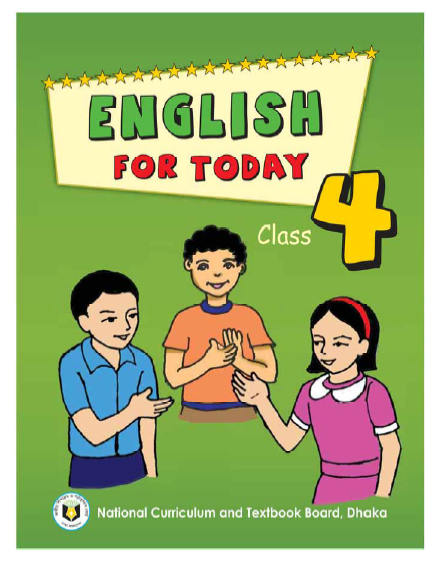 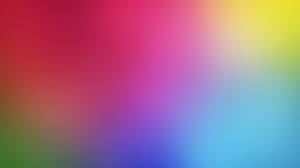 Lesson Introduction
Class: Four     
Subject: English
Unit:17        
Lesson:1-2
Title:In the park 
Page No:34
Time:40 mins  
Date:31.03.2020
Speaking:
6.1.1 say what the speaker is doing.
6.1.2 say others are doing.
6.2.1 say what the speaker is doing.
8.1.1 take part in conversations on simple  topics     (likes/dislikes, hobbies ,holidays, family, friends, etc.)
Reading:
1.4.1 read words, phrases and sentences in the text.
1.5.1 read words, phrases and sentences in the text with proper pronunciation, stress and intonation.
1.7.1 read short paragraphs, dialogues and simple letters.
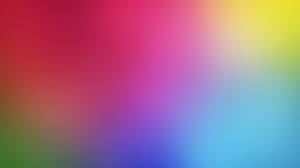 Warmup:
Lets listen a audio.
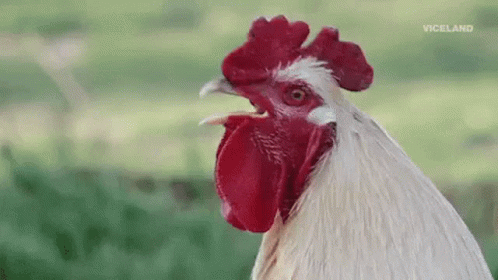 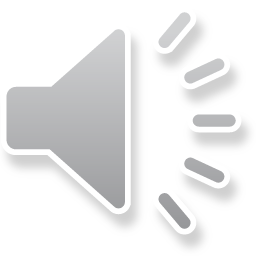 Todays Lesson :
Look at the picture.
Where they are staying ?
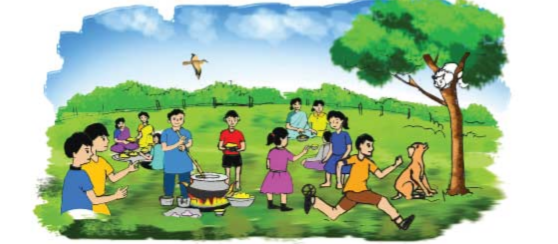 Write down on your notebook ‘In the park’.
“In the park”
What is the man doing ?
Look at the picture
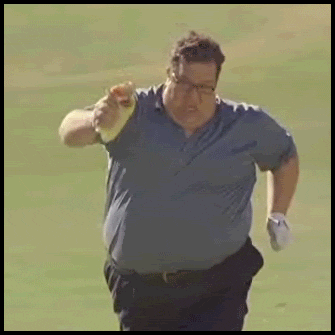 The man is running very fast.
What are they doing?
Look at the picture
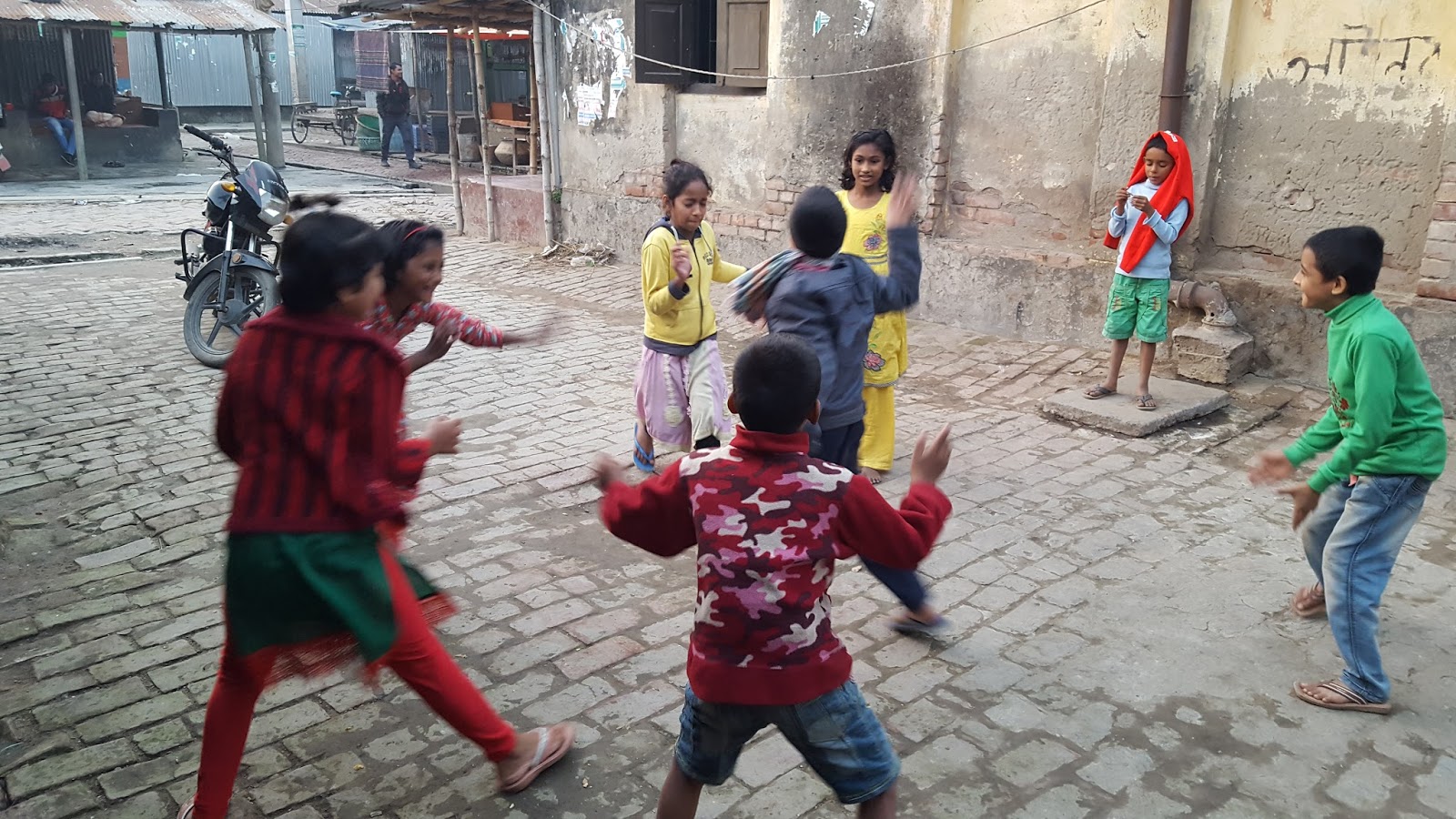 They are playing.
Make sentences
Pairwork:
Look at the table
Language Focus
B. Statement in the present continuous
We use the present continuous to talk about things   happening now.
Subject+am/is/are+principle verb+ing+object
Ans:
I am playing with Mehnaz.
You are playing with Mehnaz.
He/She/It is playing with Mehnaz.
We are playingwith Mehnaz
You are playing with Mehnaz.
They are playing with Mehnaz.
Groupwork:
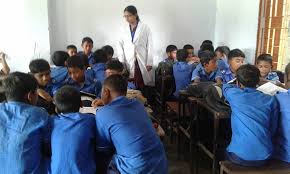 Open your book at page 34 and read it and act each other in 5  groups.
Indivisual work:
Look at the picture of  activityA. Then write any five present continuous sentences. Use the verb bellow.
eat
look at
fly
stand
sit
cook
Ans:
1 . Some children are eating something.
2 . A man is cooking.
3 . A cat is sitting on the tree.
4 . A dog is looking at the cat.
5 . There is abird flying in the sky.
Evaluation:
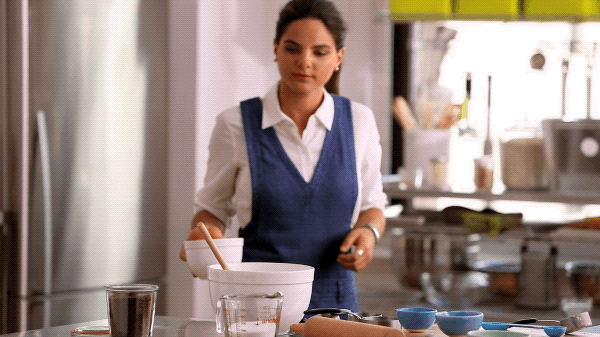 Look at the picture.
1.What does she doing?
Ans. She is cooking.
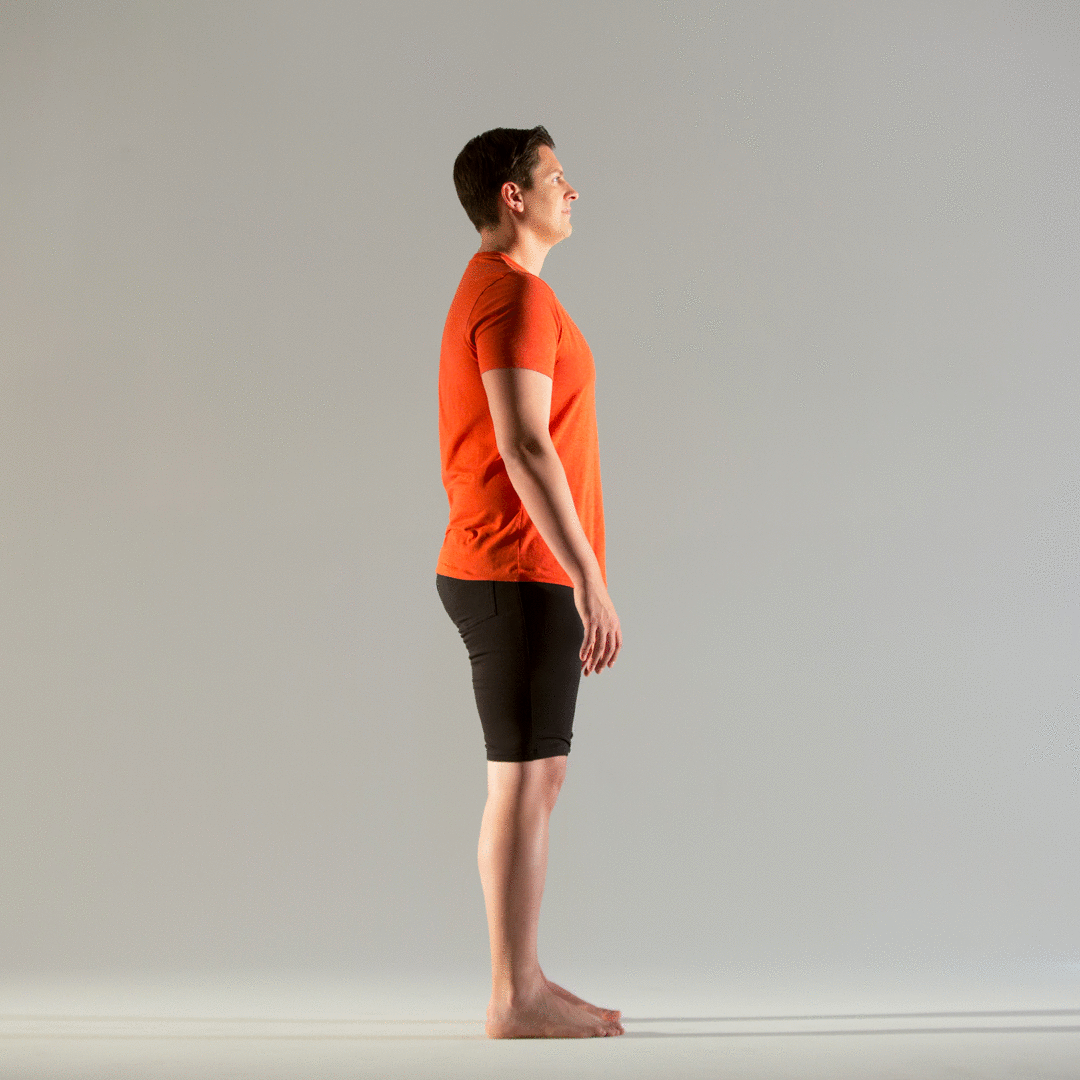 2.What the man is doing?
Ans. The man is standing.
One day one word
# Write down on your note book.
Date:31.03.2020
Word   Meaning(অর্থ)   Antonym    Sentence
Fast
Quick(দ্রুত)
Slow
The horse is running fast.
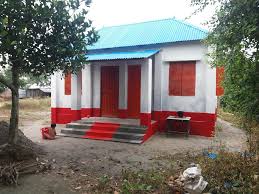 Homework:
Q . Write 5 sentences in present   continuous.
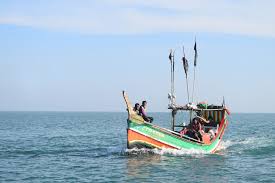 Thanks to all